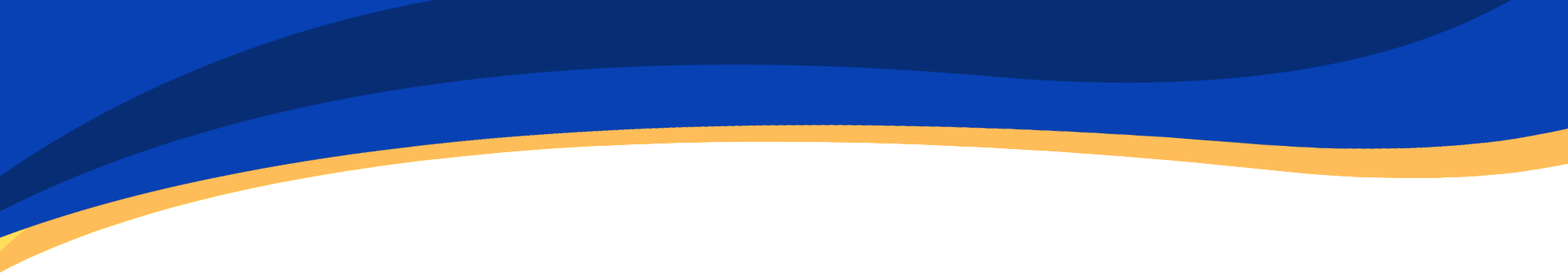 Welcome to Meet the Teacher 2025
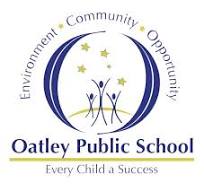 2K
Mrs Sarah Kennedy
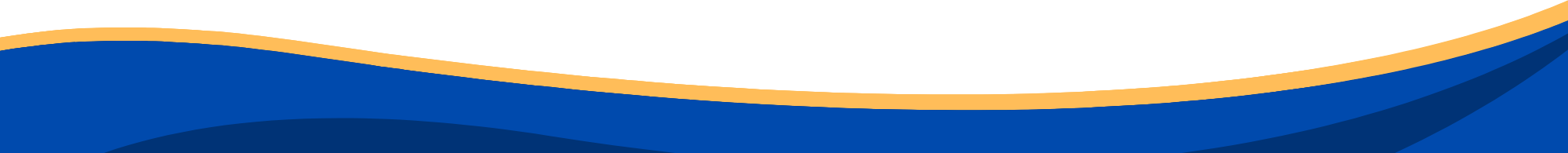 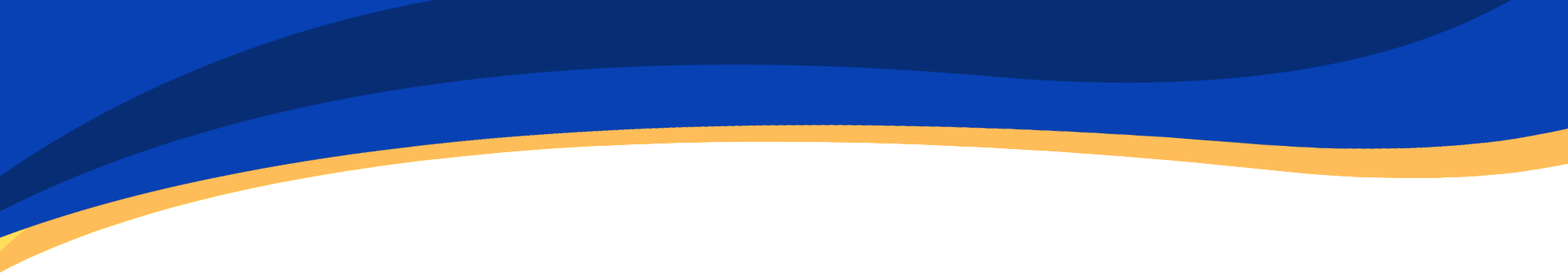 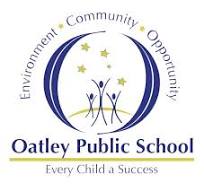 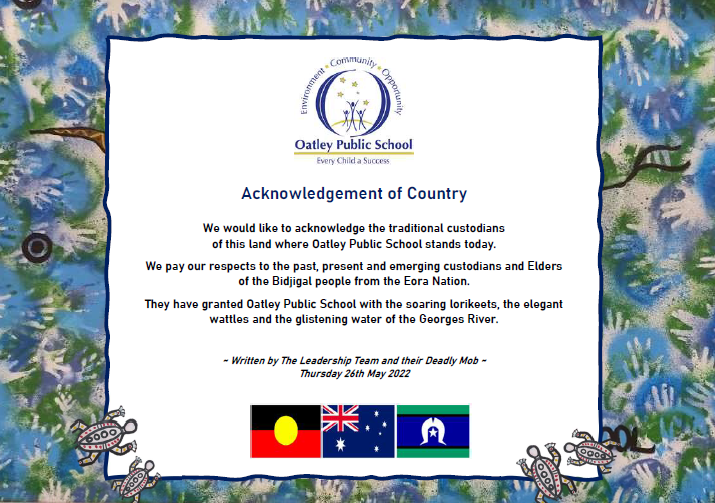 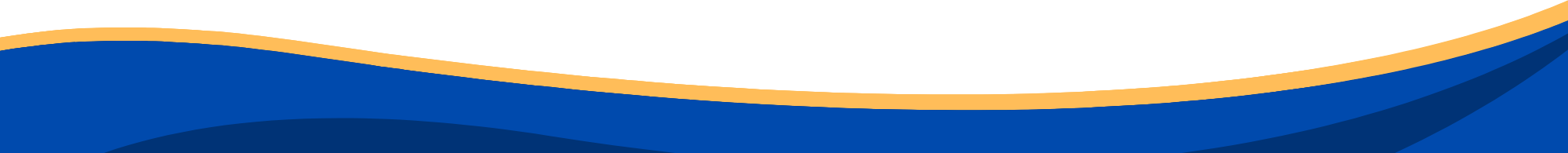 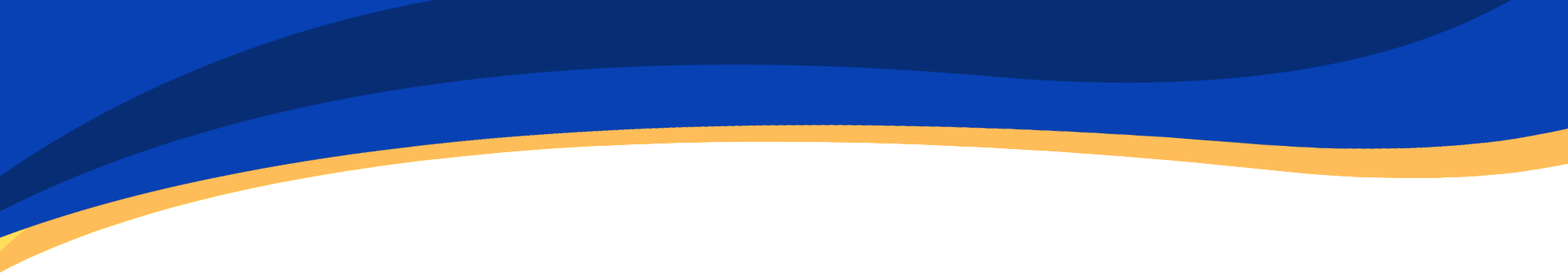 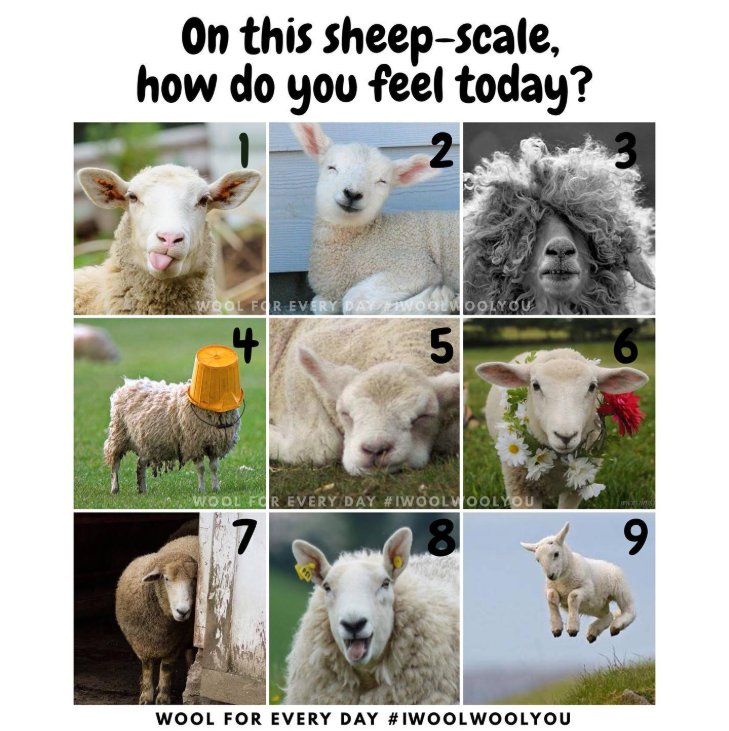 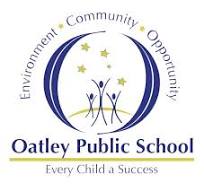 Think about your feelings regarding your child’s start to 2025.

Which sheep best represents how you are feeling?
Scale of Sheep
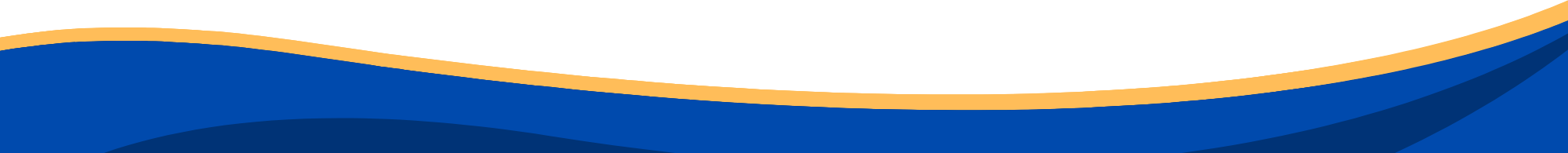 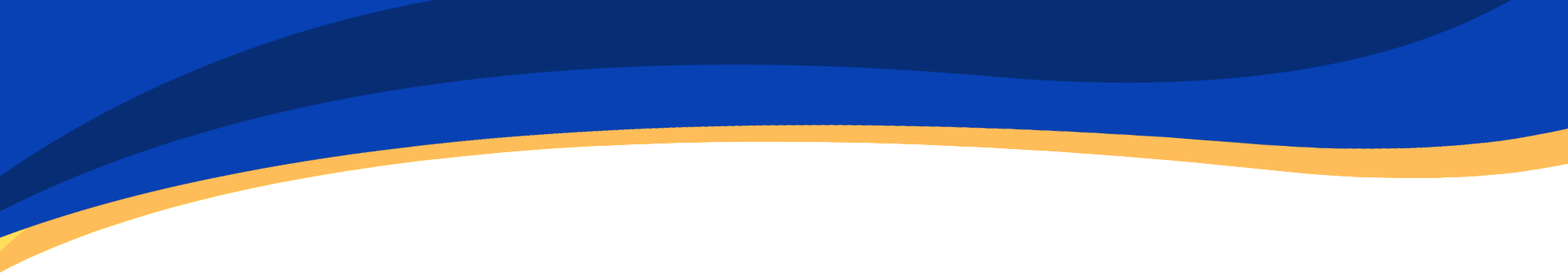 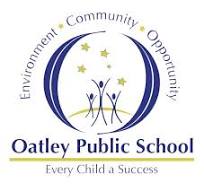 About your Child
4Cs activity!
On the sheet in front of you with the coloured boxes: write something you want us to know about your child and a goal for them this year
Place your sheet in the box provided by Mrs Kennedy
Blue Post-it Note
Yellow Post-it Note
Write something you want me to know about your child
Write a goal for your child this year
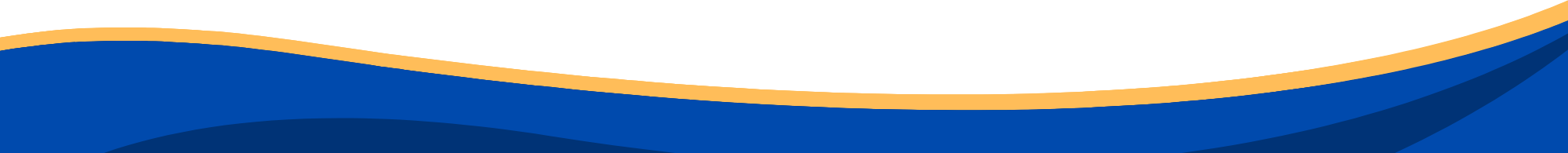 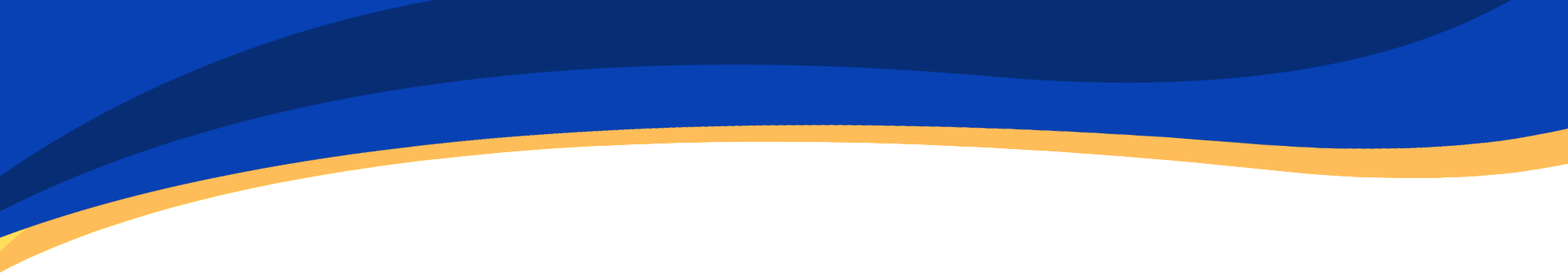 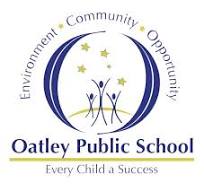 A Little About Me!
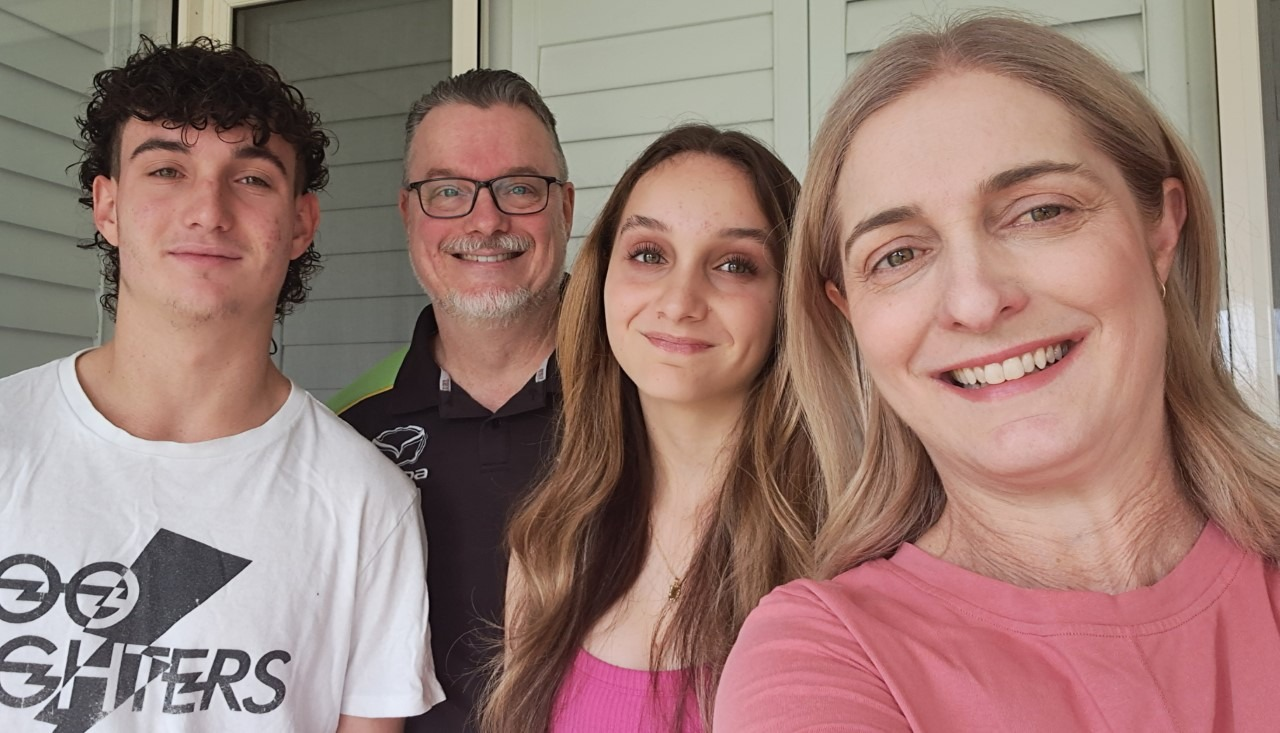 I am mum to an 18 year old (just post Year 12) and 16 year old (Year 12).
Primary teaching is my second career!
Teaching for over 12 years (> 10 years at Oatley PS).
I have held varied roles at Oatley PS including being the technology coordinator; running SRC and being a PSSA coach.
My priority is always ensuring that your child is happy coming to school.
Your child should always feel happy and safe in 2K and at Oatley PS. 

Real and deep learning will only occur when your child is feeling both of these!

Particular interest in fostering maths, science and technology, and wellbeing for both students and staff; as well as improving overall processes across the school; I dislike inefficiency!
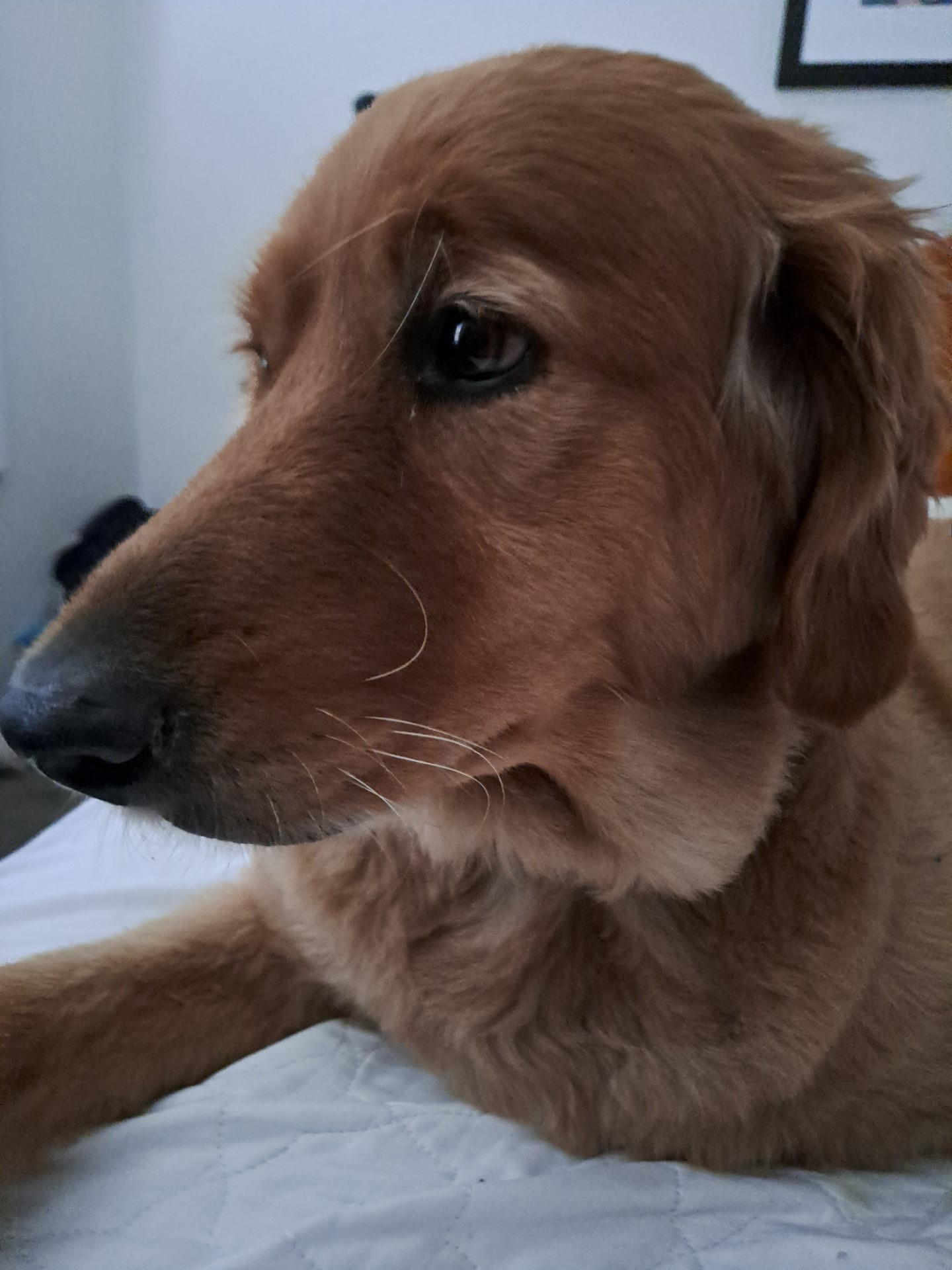 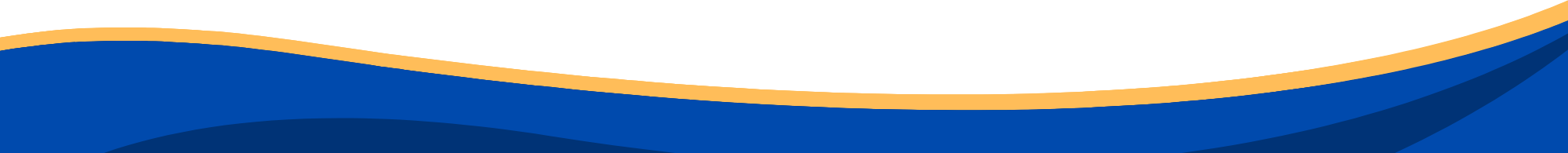 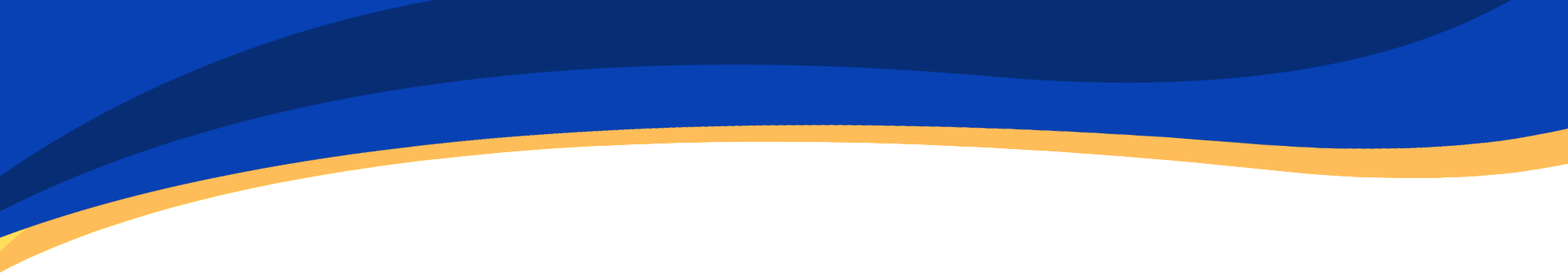 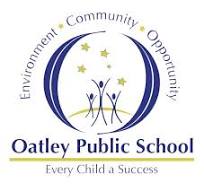 Meet the Team
There are 6 Early Stage One and Stage 1 classes this year:
KD (Miss Dayman)			KA (Mrs Adams)
1M (Miss Mieszkuc)			1/2B (Miss Matthews)
2M (Miss Matthews)                      2K (Mrs Kennedy)
Our Assistant Principal is:         Mrs Edwards
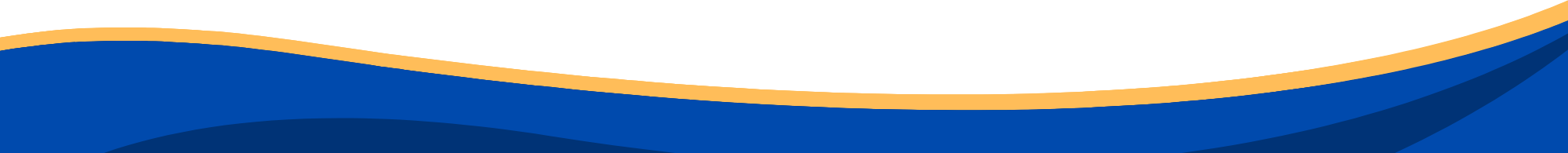 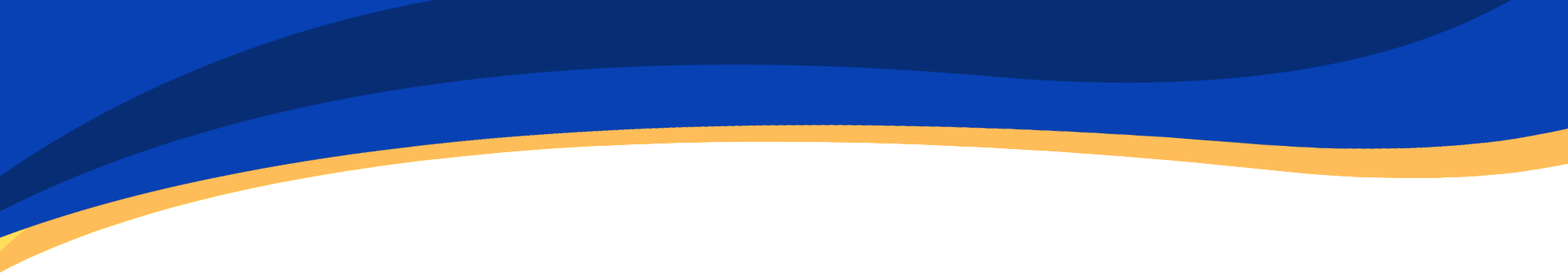 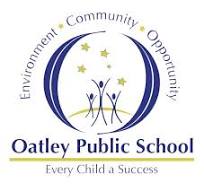 Who Supports Us?
Community Languages
(Italian)

Signora Johnstone
Library

Mrs Haman
Curriculum Support

Mrs Gavanas
Mrs White
Wellbeing

Mrs Edwards
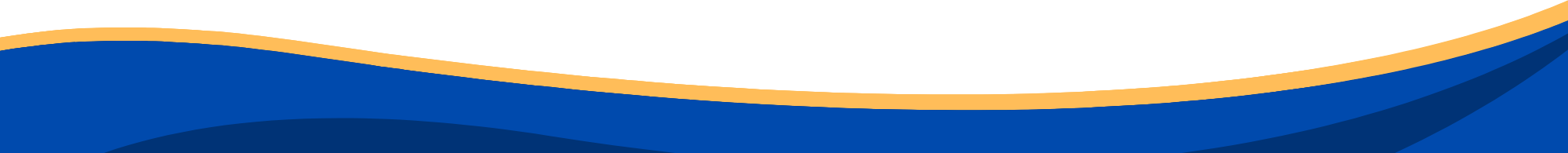 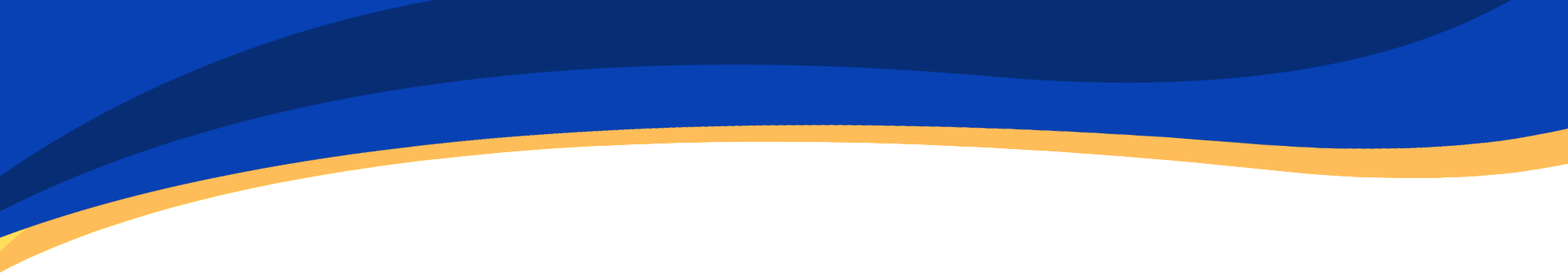 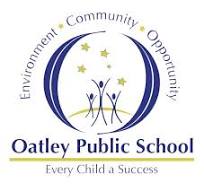 Homework
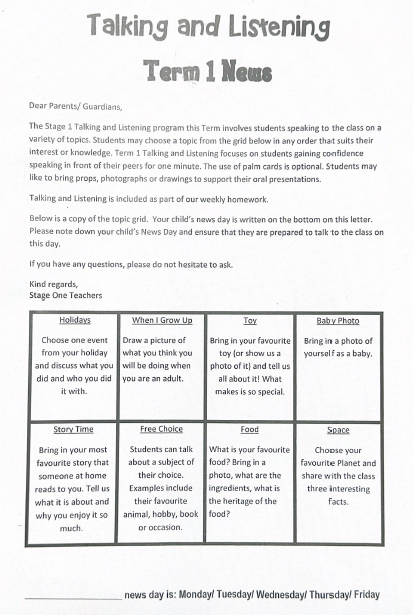 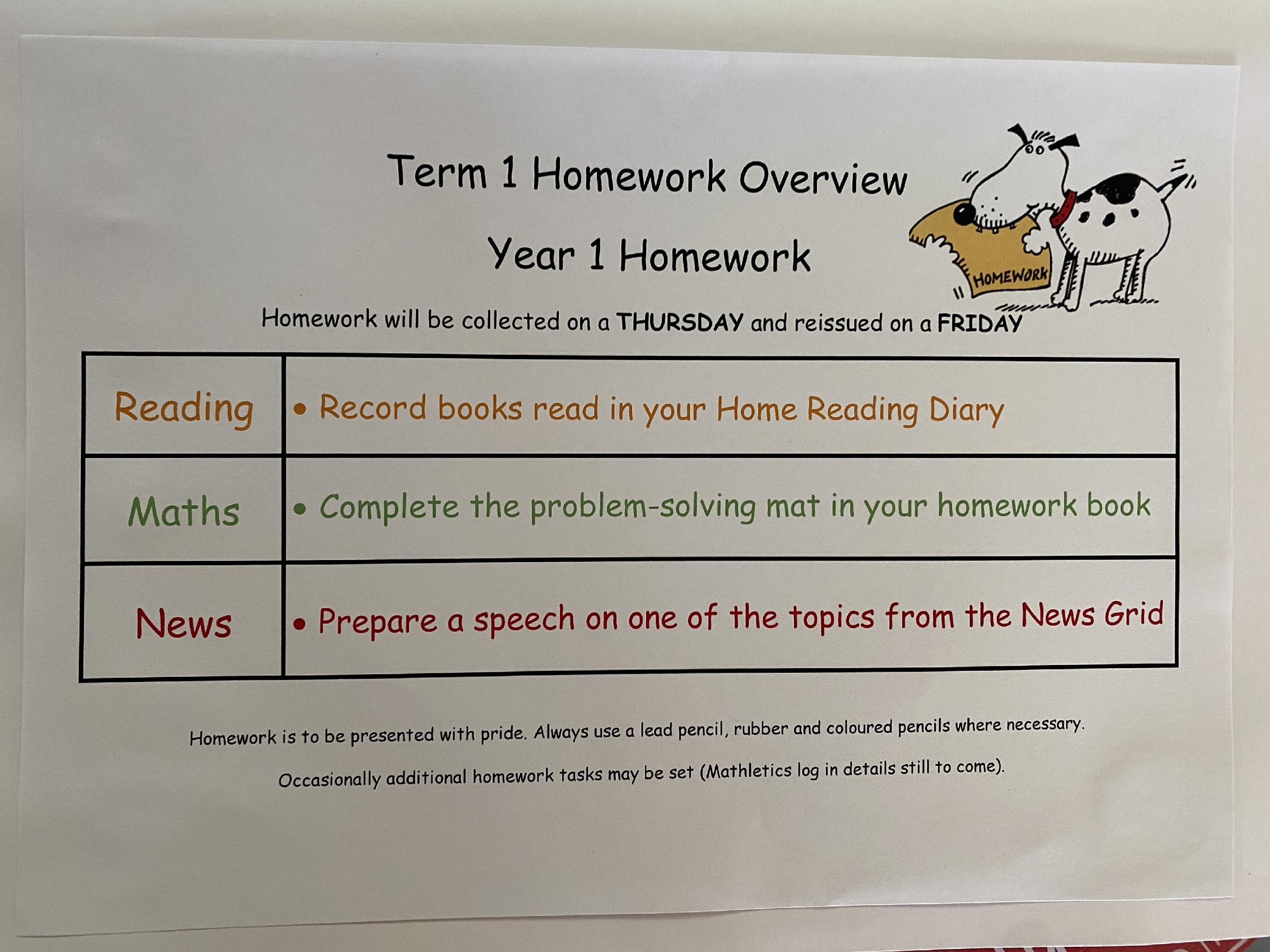 Term 1 homework consists of 3 components:
1. Reading (4 home readers recorded in diary)
2. Maths    (mental maths challenges -      please assist your child to self-mark
    (answers provided)     +   optional problem-solving
3. News (grid topics)
Due on Thursday, redistributed Friday
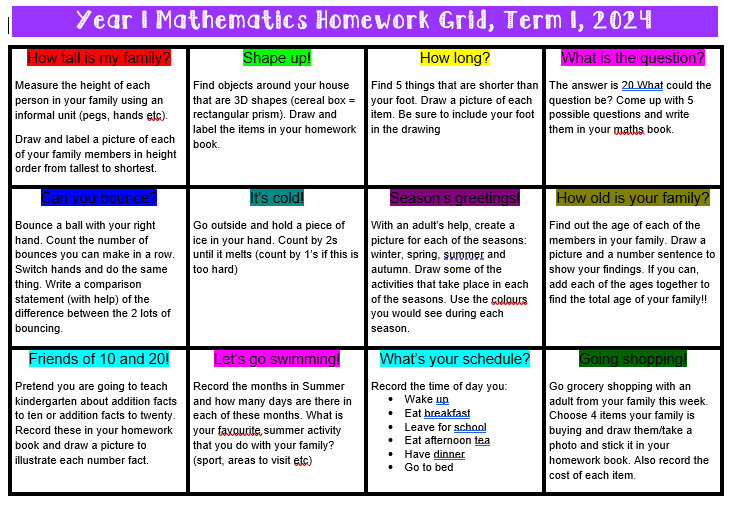 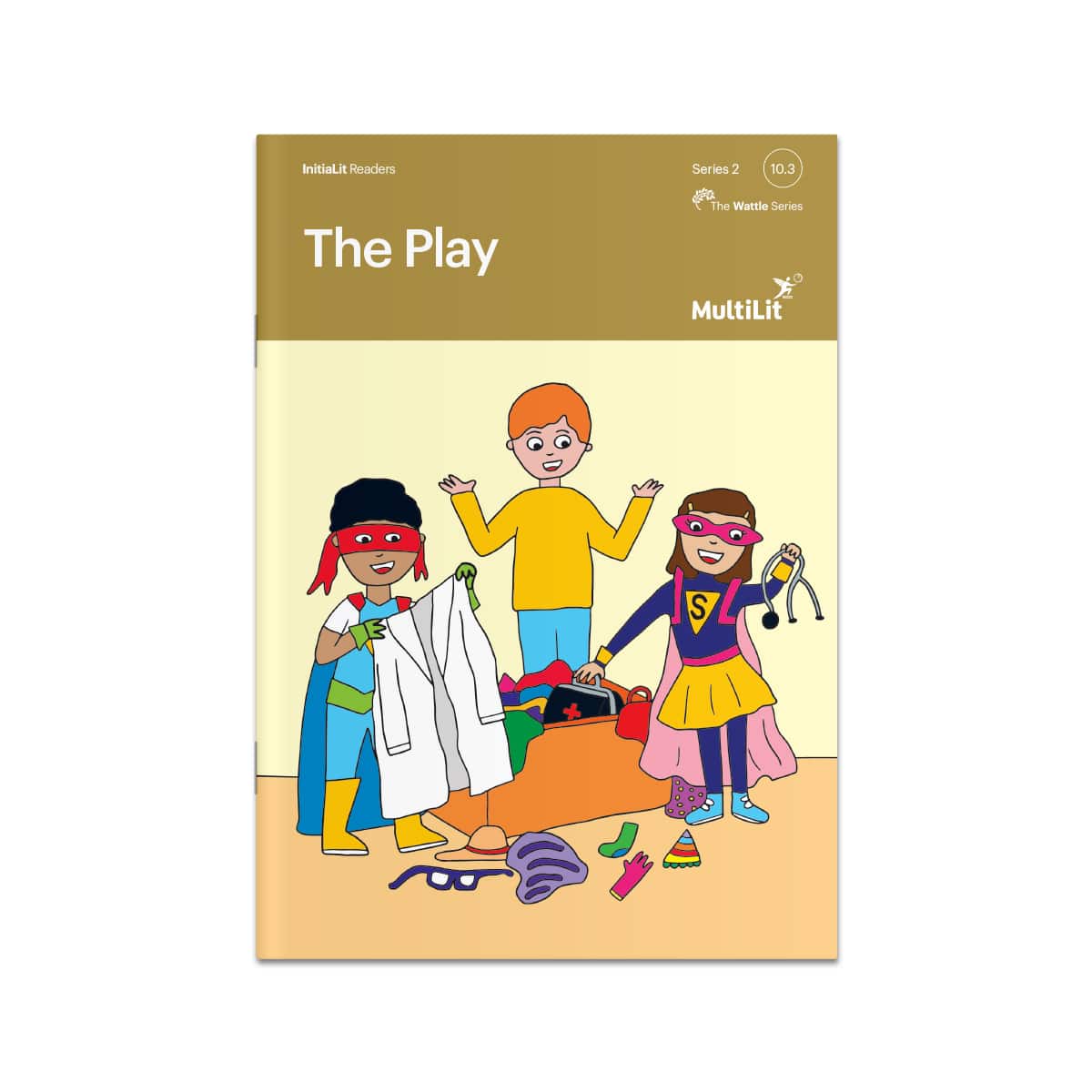 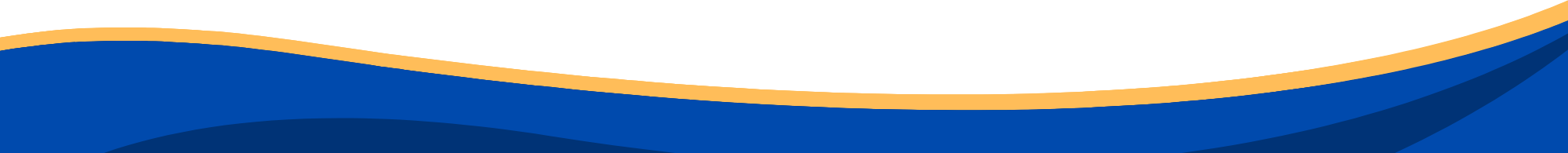 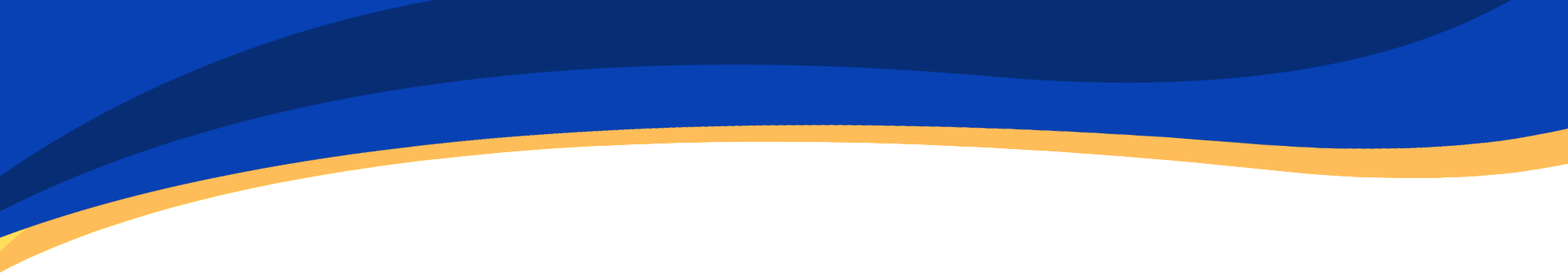 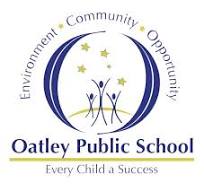 Days to Remember
Monday                                                                     
Italian with Signora Johnstone					                                                                             

Wednesday
Scripture: 9:50am-10.20am
             (Protestant, Catholic, Greek Orthodox, Ethics, Islamic and Non-Scripture)
Got Game (PE) - 2:20pm-3:20pm - sports uniform (Term 1)

Thursday 
Library with Mrs Haman
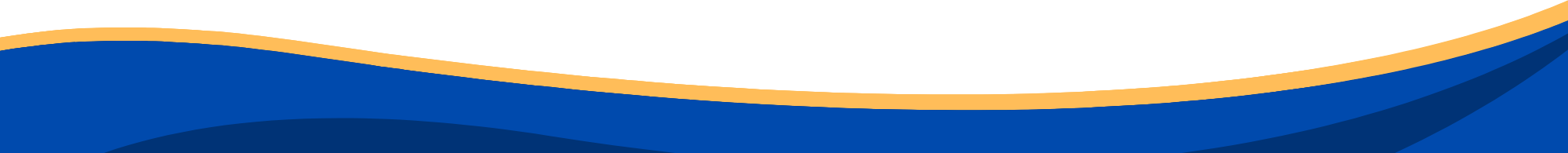 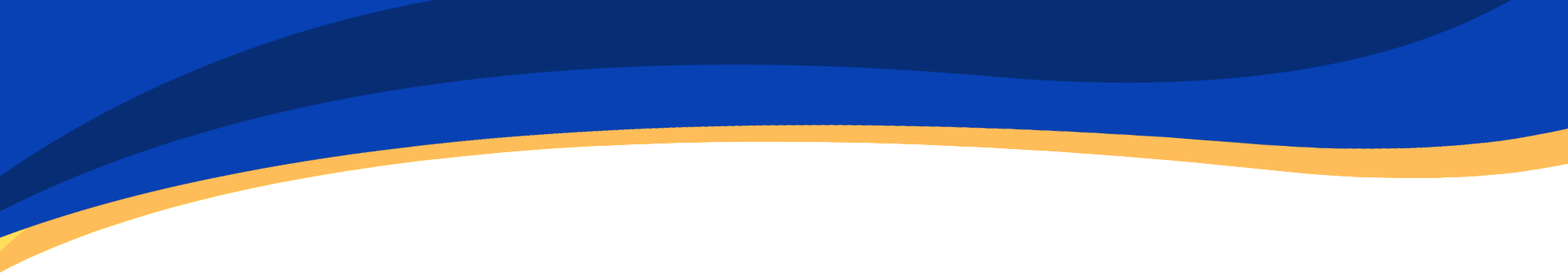 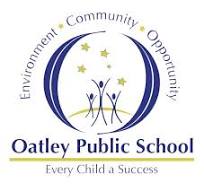 Food At School
Canteen                                                                      Birthdays

The school canteen is Monday - Thursday.                               We welcome birthday treats on your
                                                                                                                child’s special day. We ask that all 
All lunch orders must be ordered via                                           birthday treats are individually 
Flexischools.                                                                                       portioned and packed ready to hand 
                                                                                                                out, e.g. cupcakes, lolly bags
 

Please note: due to an increase in students with severe allergies, we ask that you please be mindful when packing lunches.
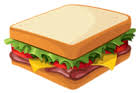 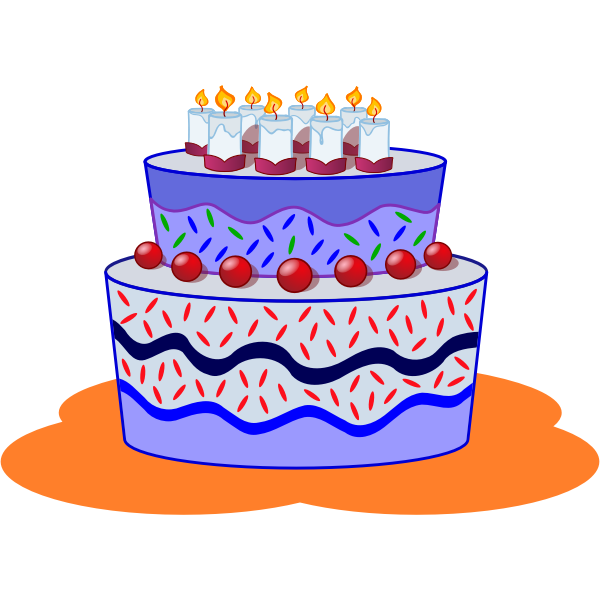 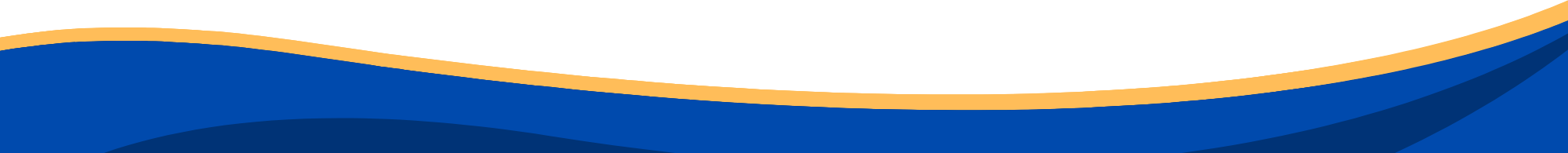 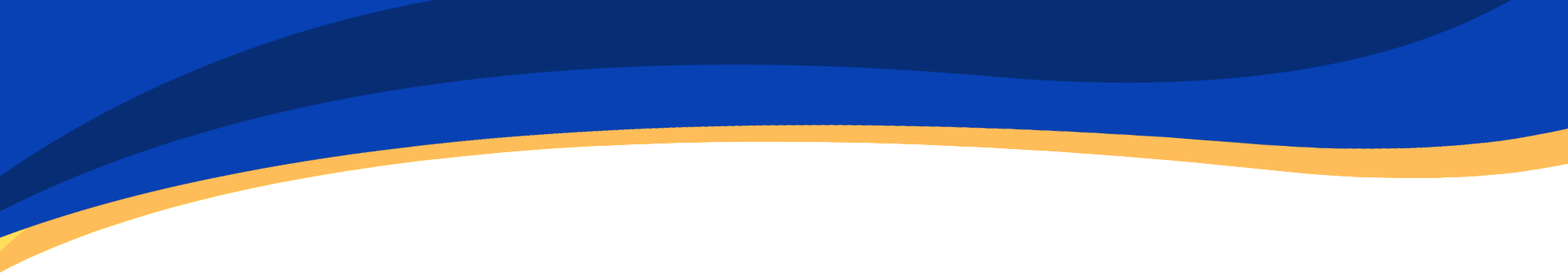 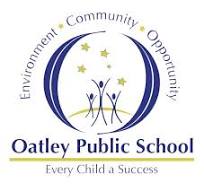 Wellbeing
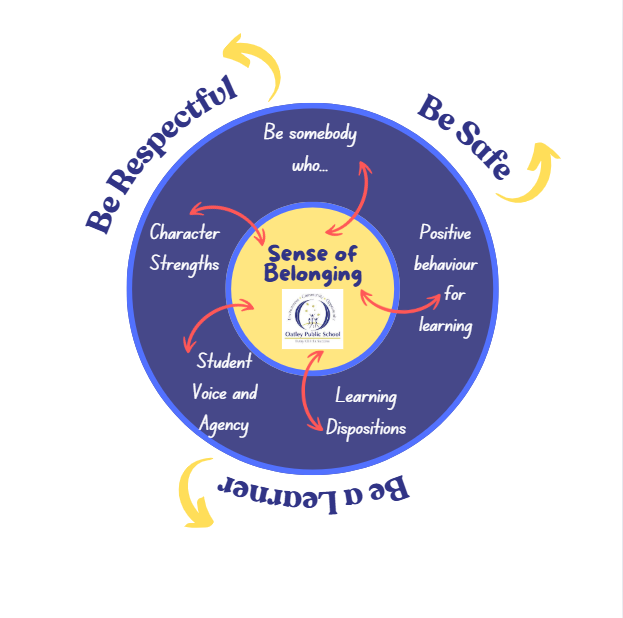 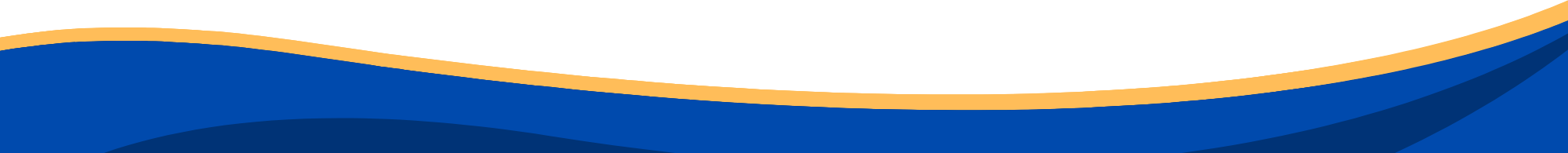 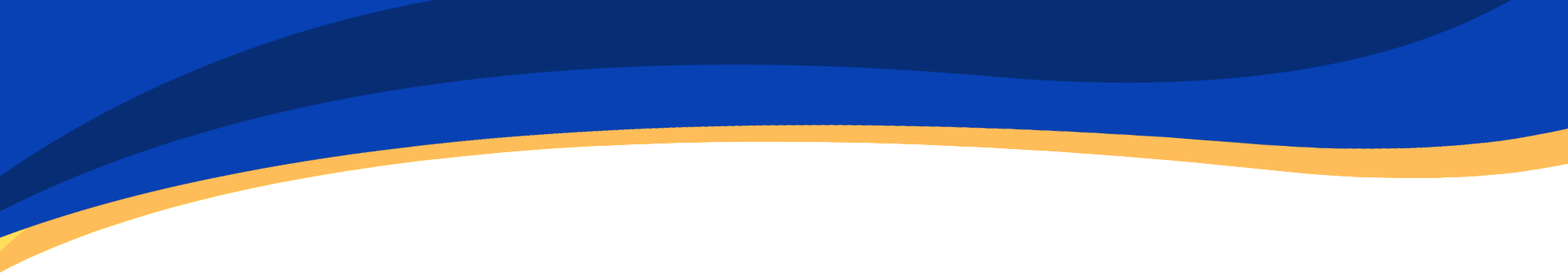 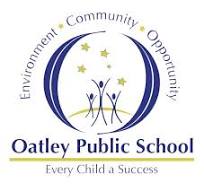 Positive Behaviour for Learning
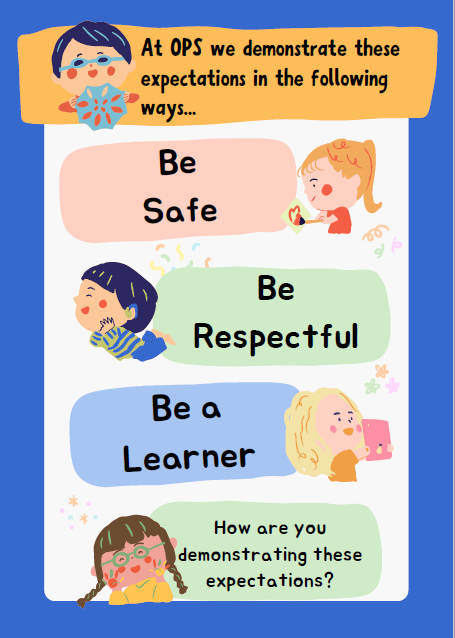 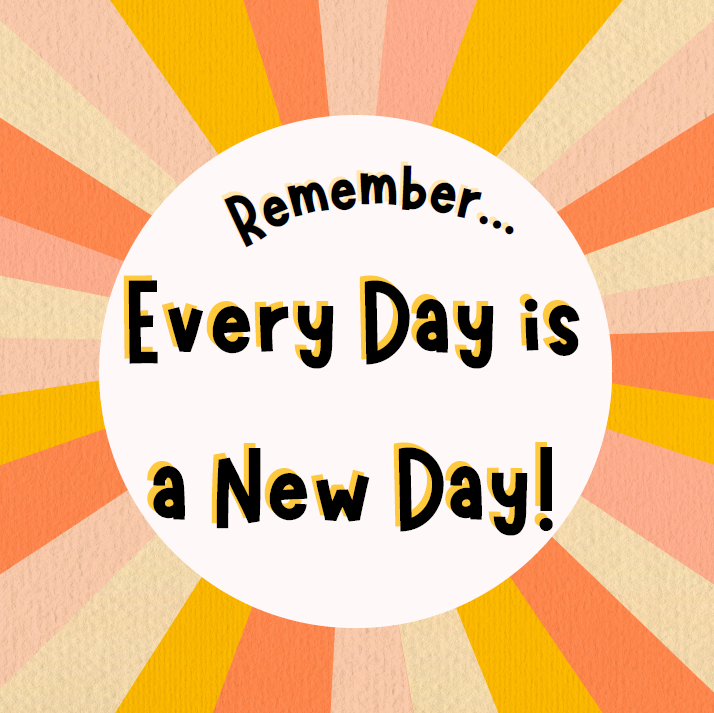 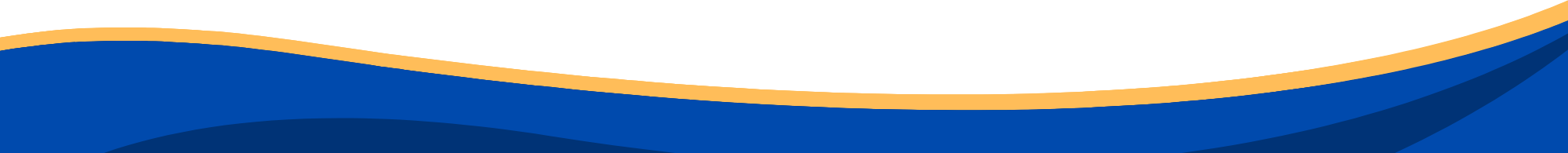 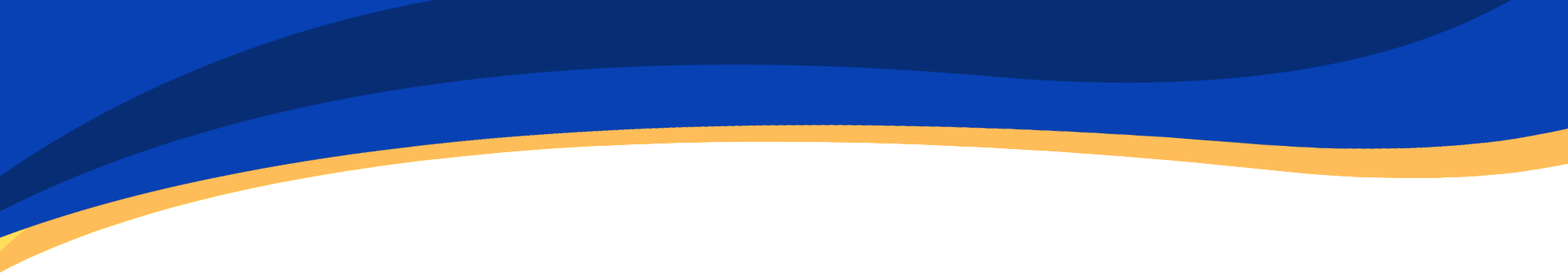 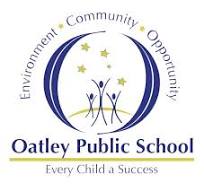 Positive Behaviour for Learning
NSW public schools are committed to providing safe, supportive and responsive learning environments for everyone. We teach and model the behaviours we value in our students.

Every student begins on ‘READY TO LEARN’. 
Every day is a new day.
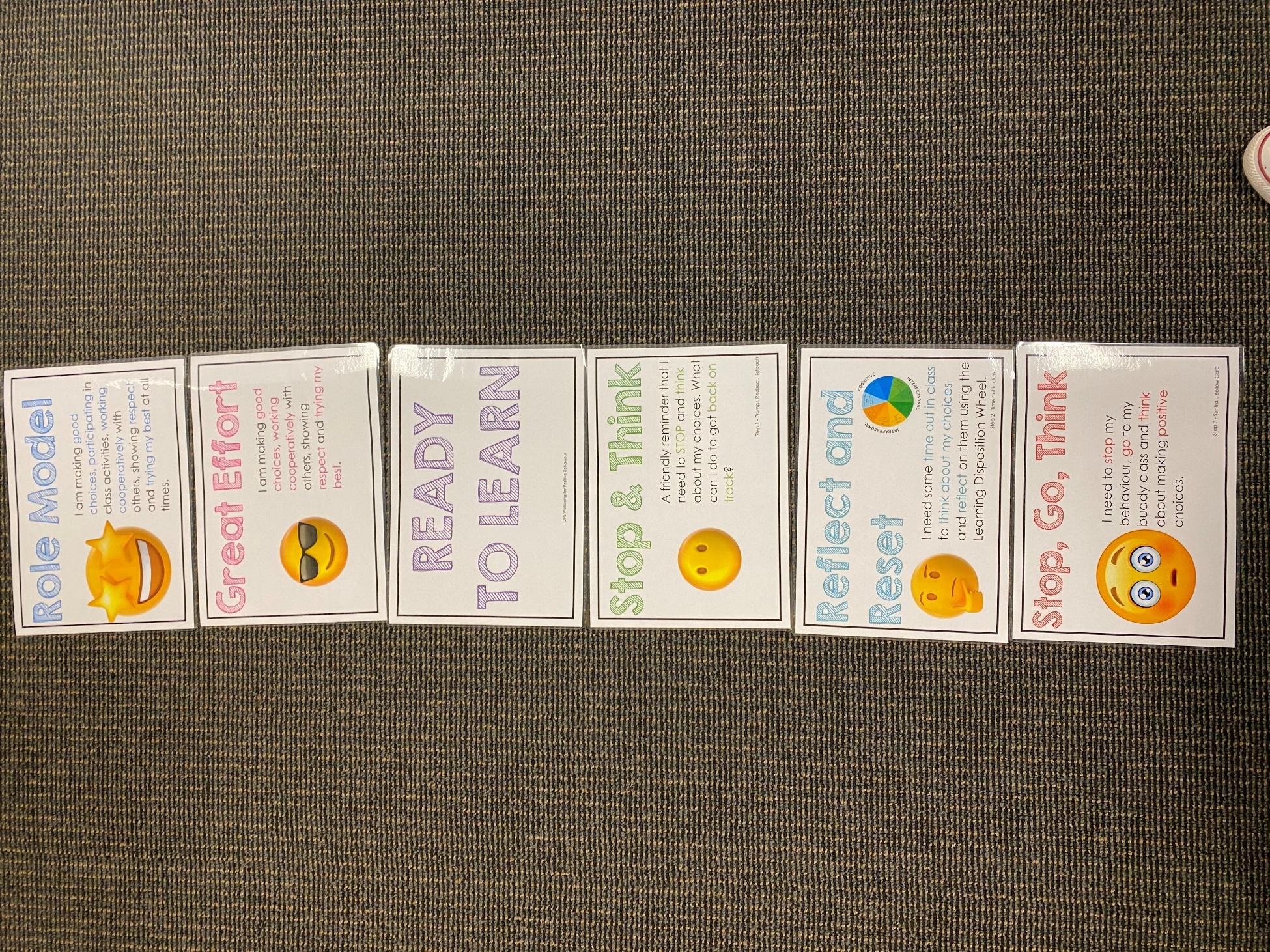 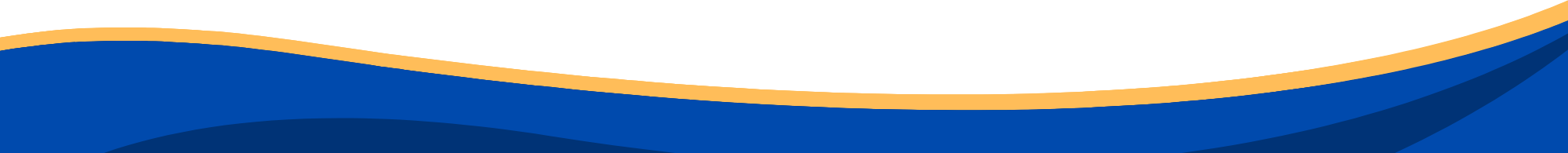 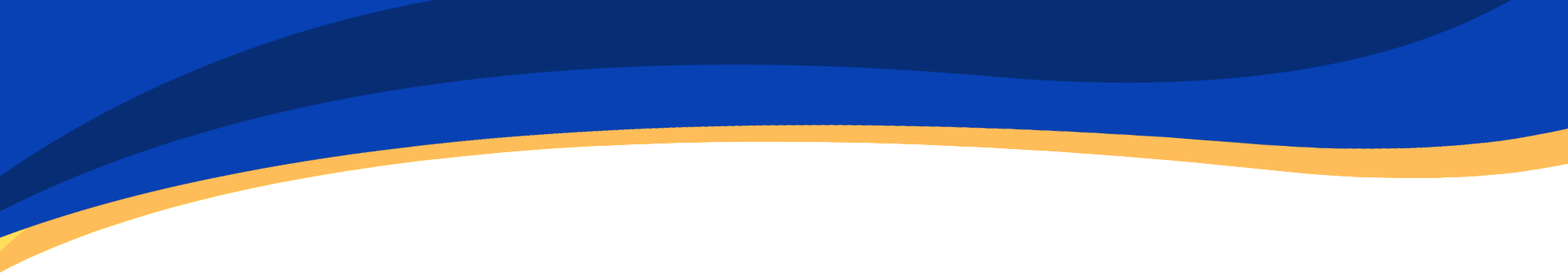 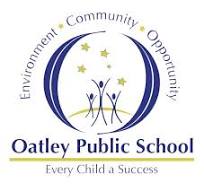 Be Somebody Who…
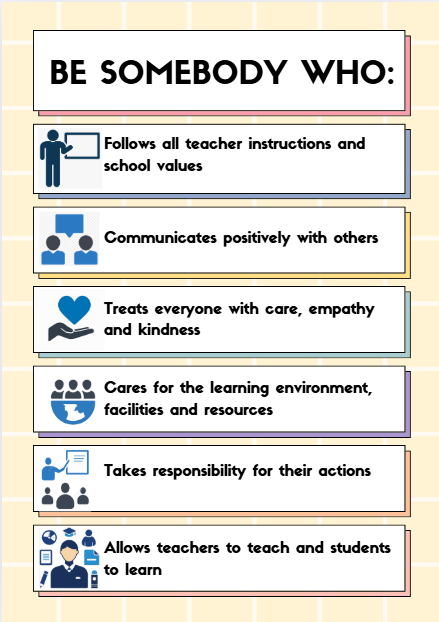 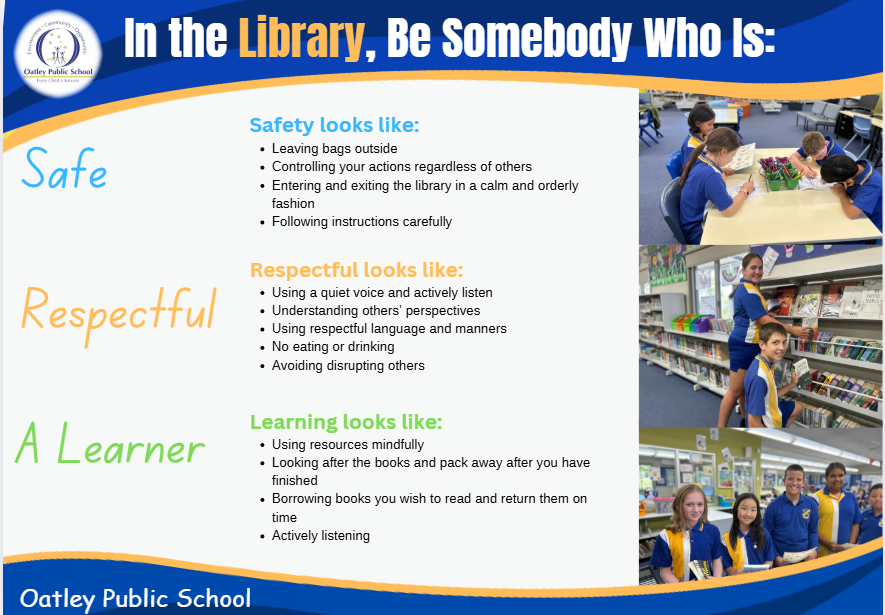 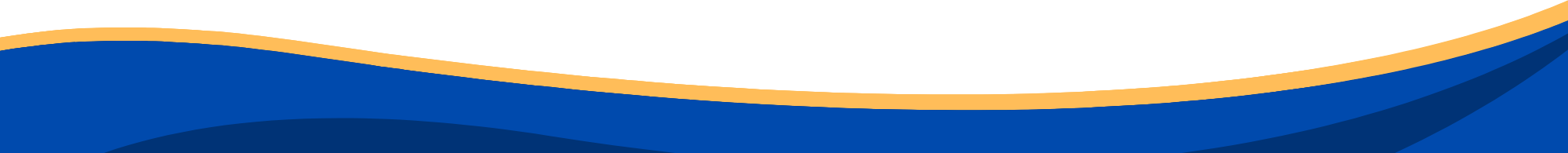 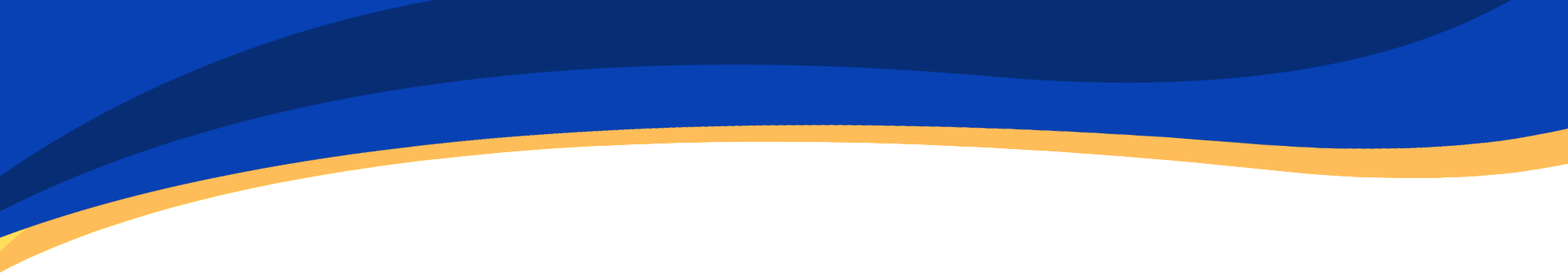 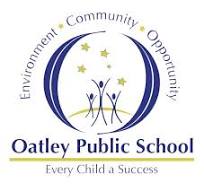 Student Wellbeing Focus
Growing Strong Minds

Gratitude Journals/Got Game Resilience Program

Student Voice experiences

Peer Support

Incursions – Zero Bullying, Backflips against Bullying, 
                        Life Education
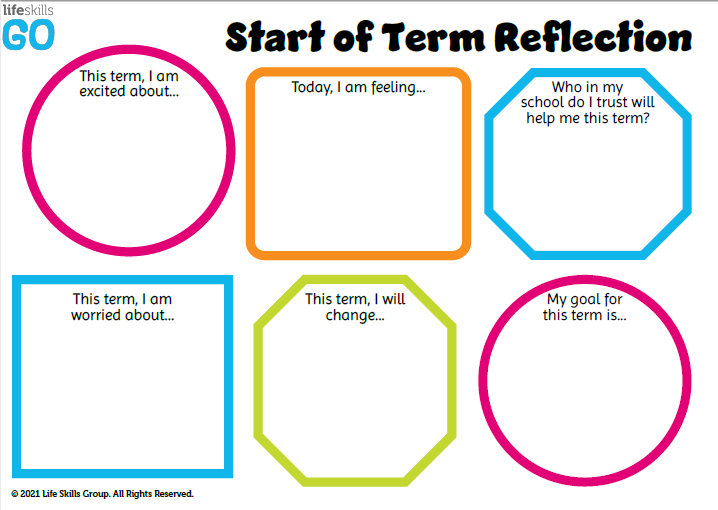 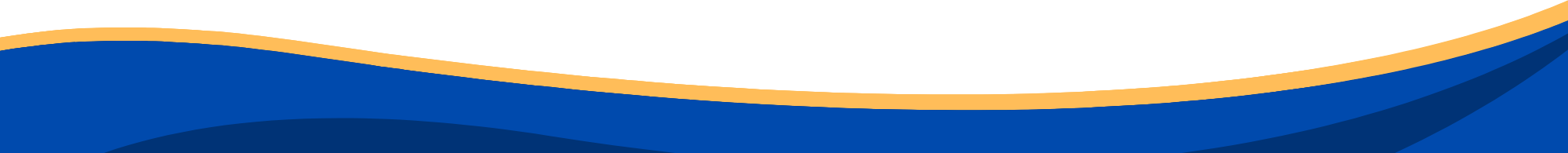 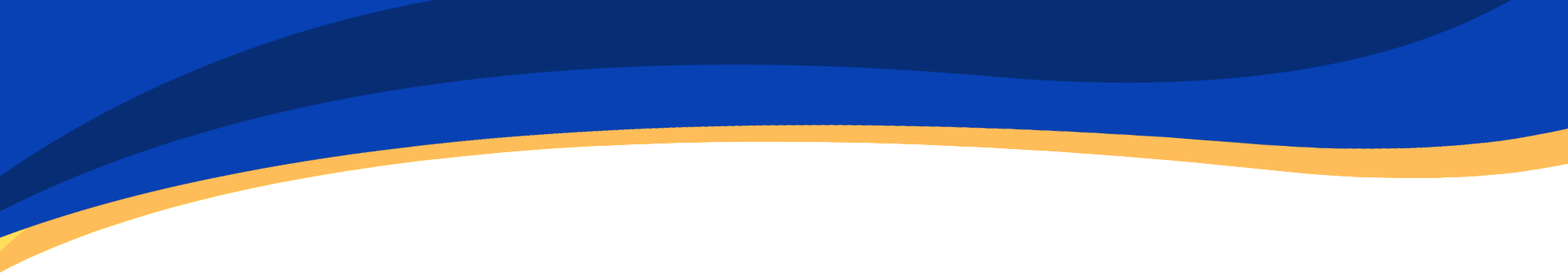 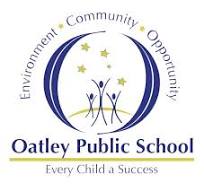 Learning Dispositions
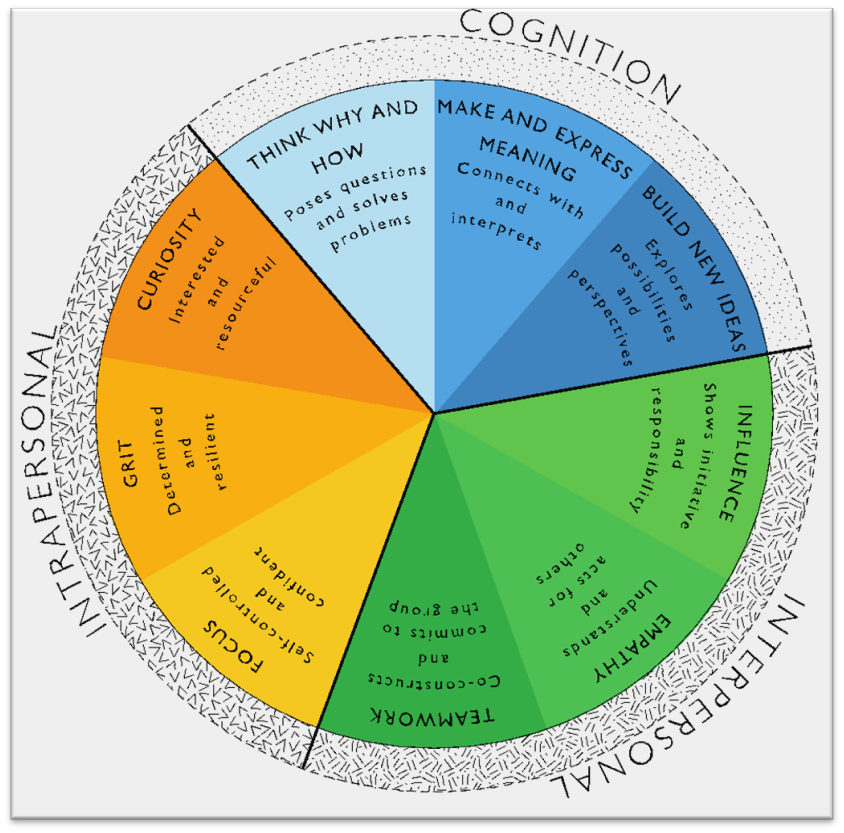 Communication, Creativity, Collaboration 
& Critical Reflection
The Learning Disposition Wheel is a tool used to talk about learning and drive a deeper understanding of the 4Cs
Development of these dispositions is fundamental for students to develop an awareness of the way they learn and establish attitudes to learning. 
This facilitates a common language about learning which empowers students to critically reflect.
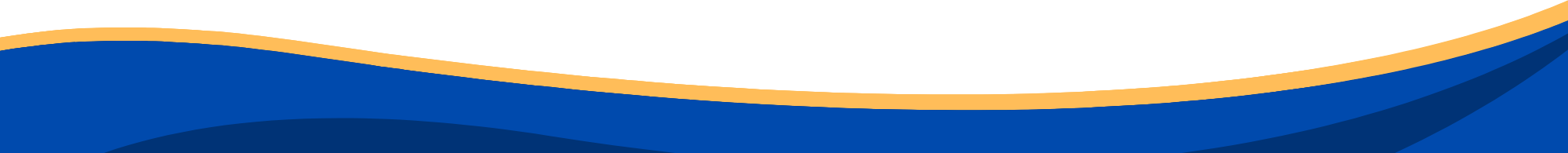 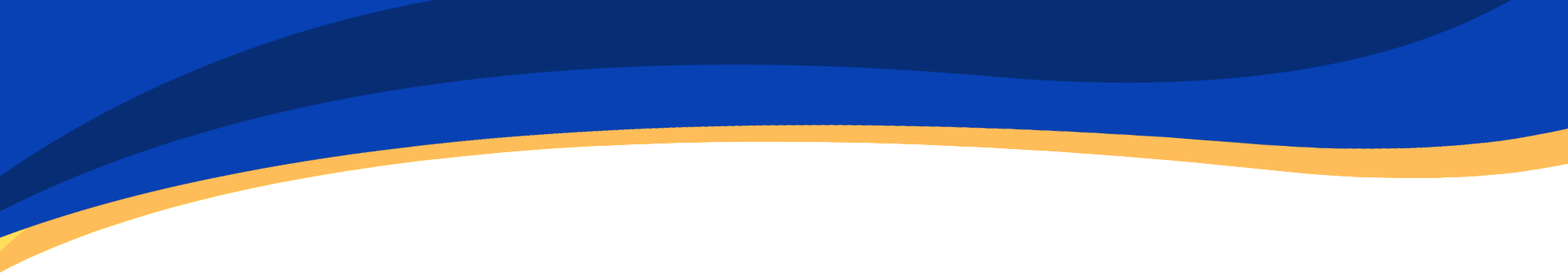 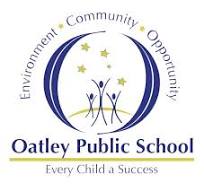 Curriculum
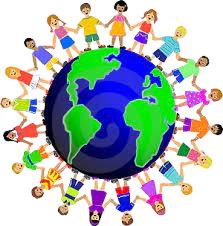 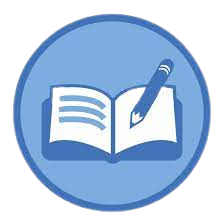 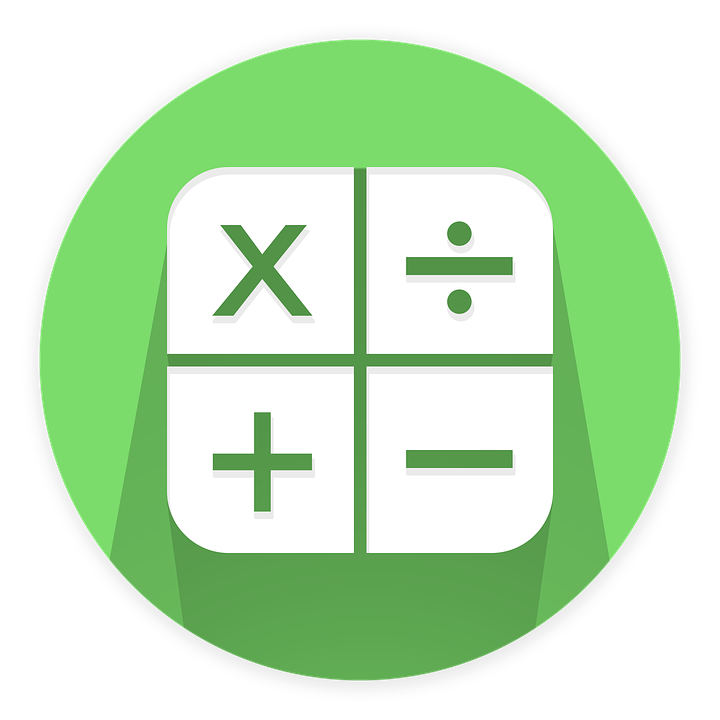 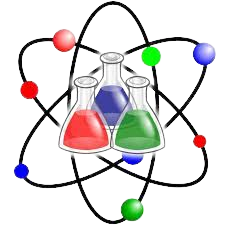 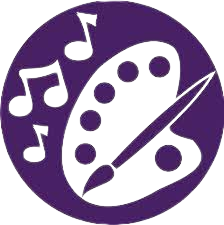 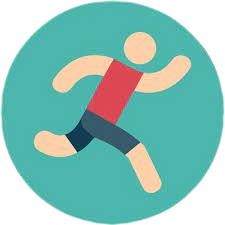 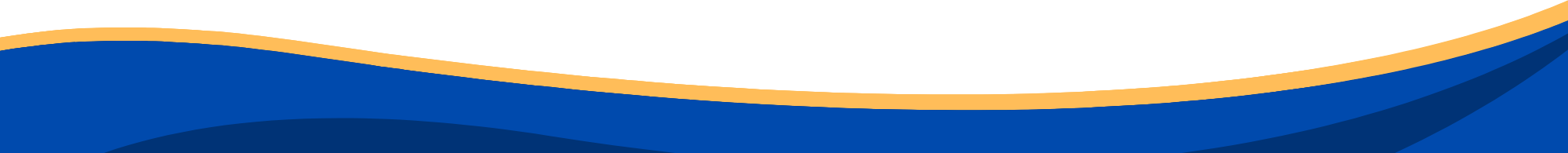 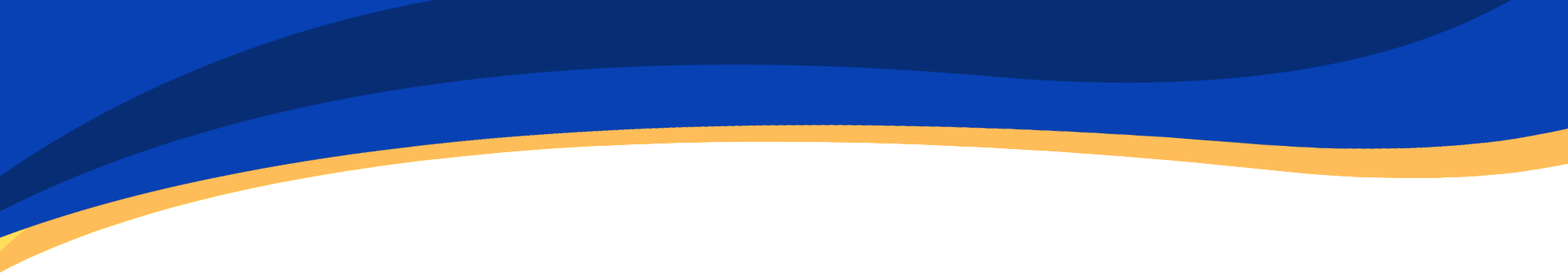 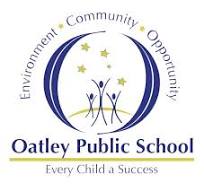 Technology
Stage 1 classes utilise the K-2 shared iPads.
All parents/carers need to sign the online ICT Agreement before the student’s class is allowed to commence using technology in their classroom.
This agreement includes the use of mobile phones and smart watches worn by students to school.
Inappropriate or irresponsible use of devices will result in the student losing access to the device for that lesson.
Students need to show the utmost respect and care for the technology at all times. It is a privilege to use any of the school-managed devices.
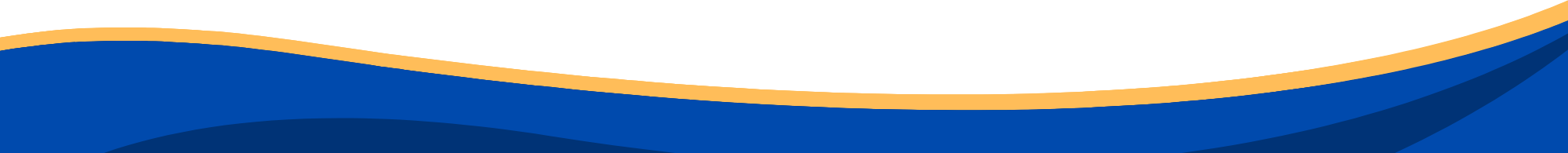 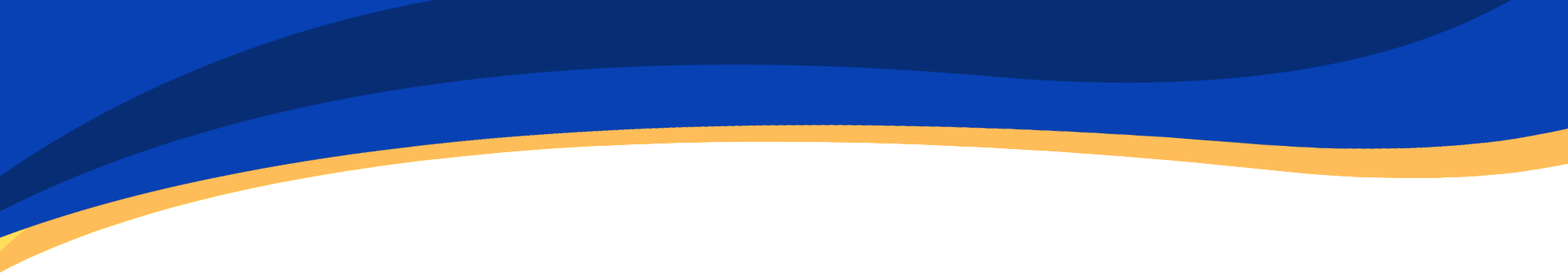 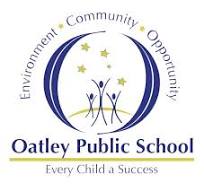 Community Partnerships
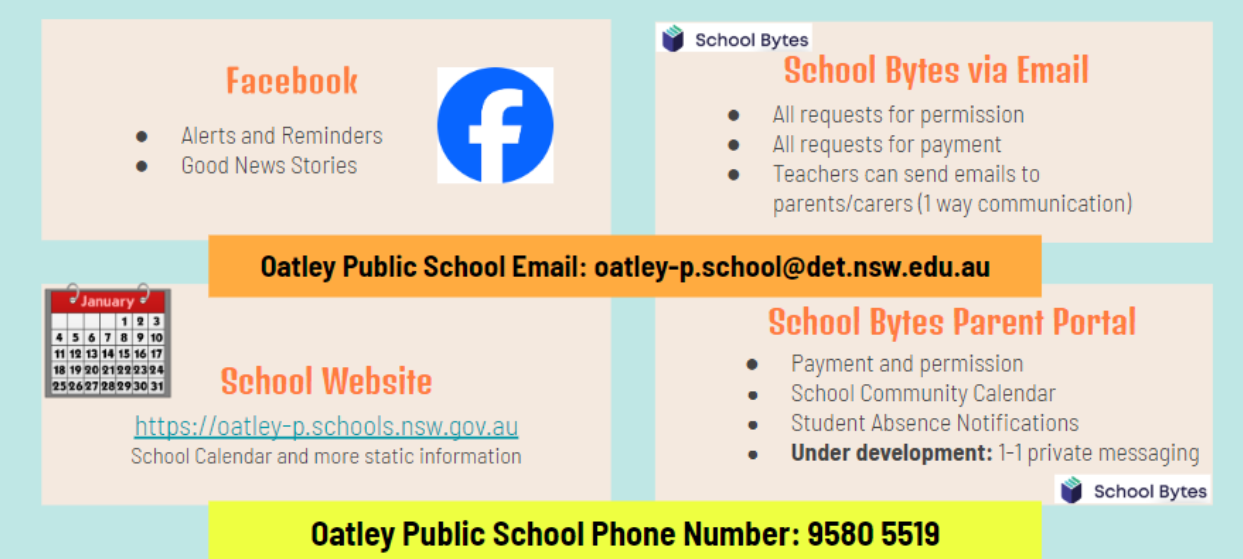 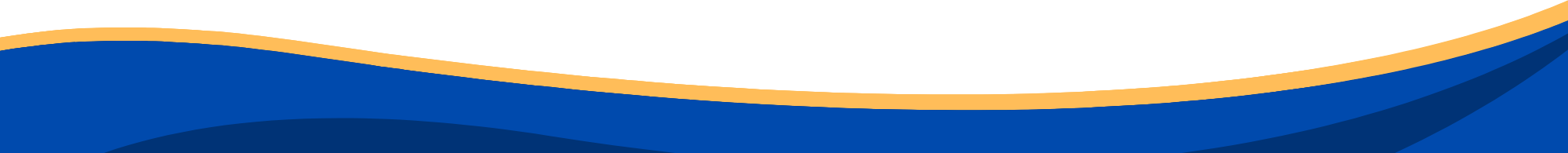 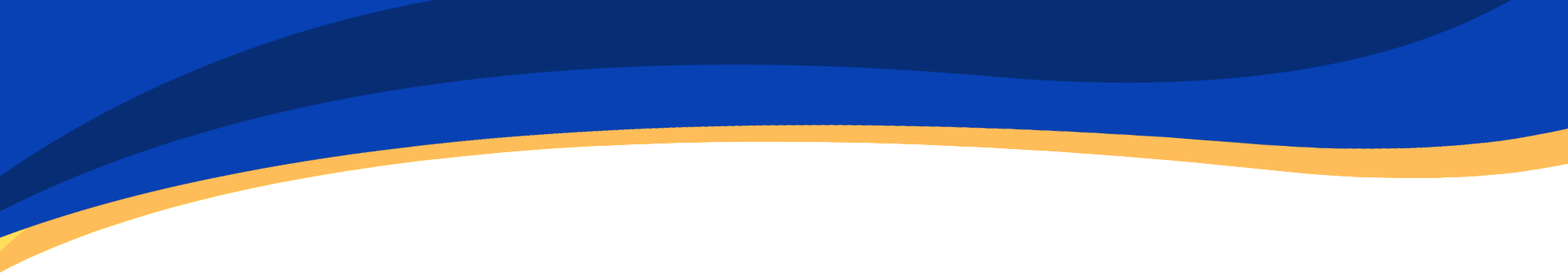 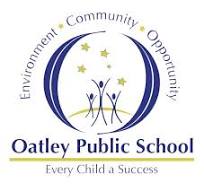 Payment Excursions/Incursions
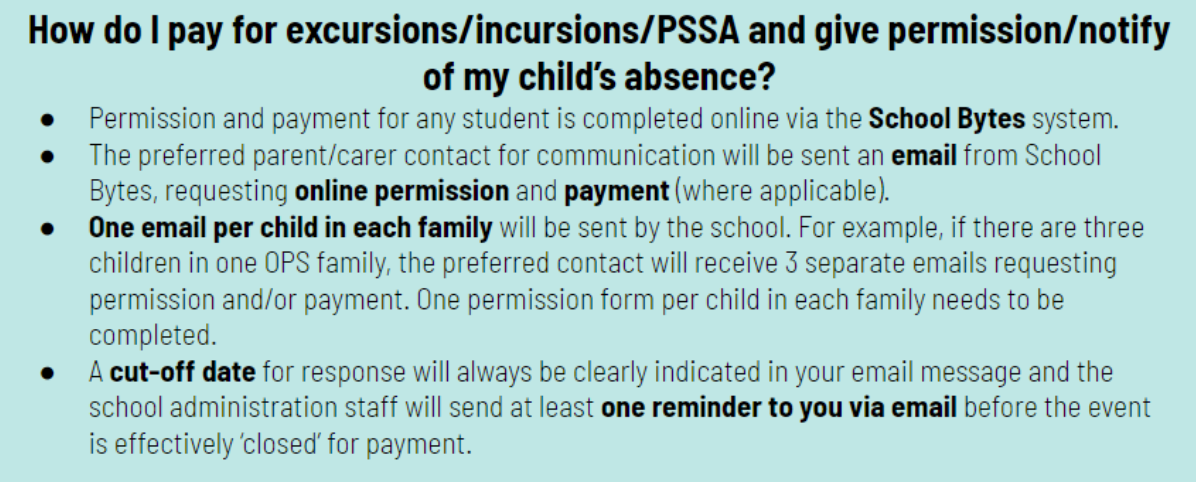 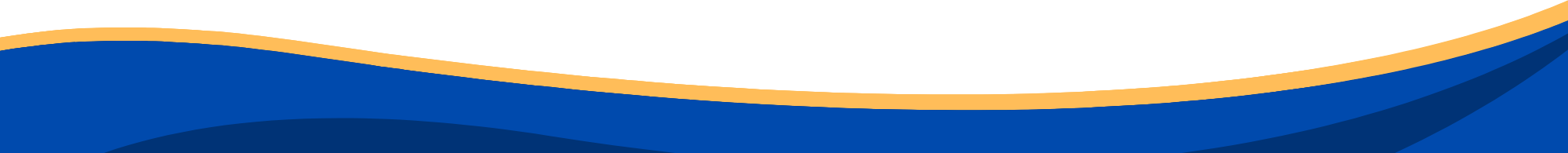 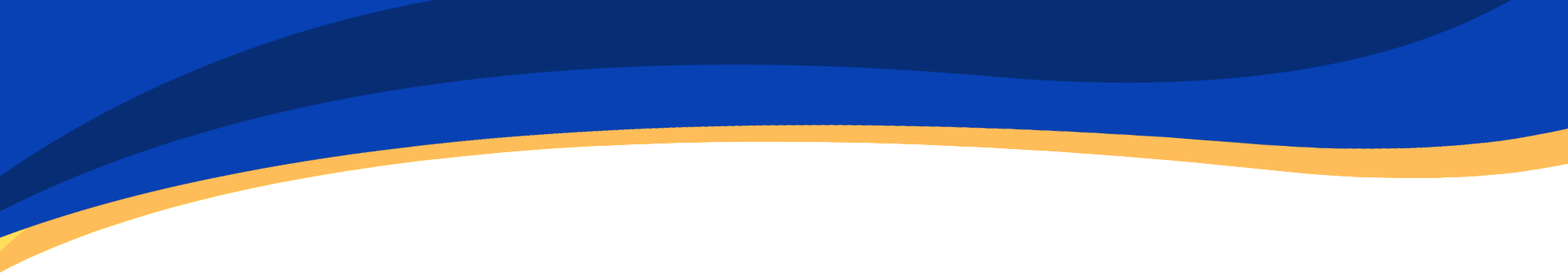 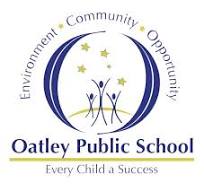 Communication
School Website:  https://oatley-p.schools.nsw.gov.au/
The school’s website has an up-to-date calendar of future events.

School Email address: oatley-p.school@det.nsw.edu.au
Please use this email address to contact the school at any time for matters that are not time-critical. This is also an effective mechanism for sending a message to your child’s teacher. These messages will be forwarded by the school administration staff.

School Phone Number: 9580 5519
Please use this number to contact the school for any time-critical questions or to pass on time-critical information e.g. running late to pick up children at end of day
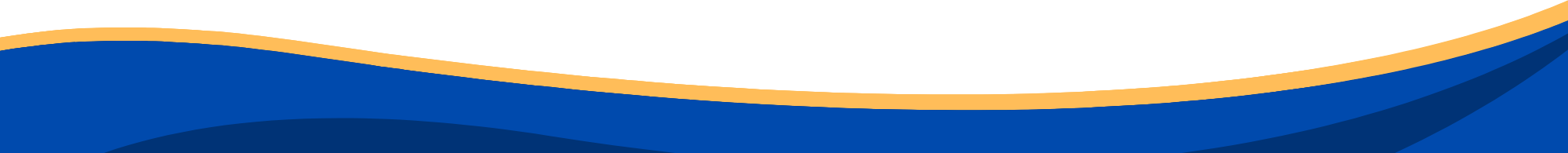 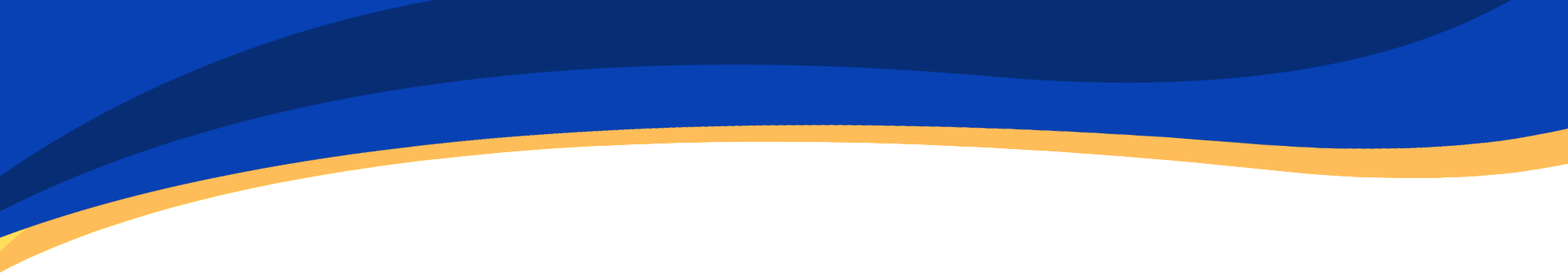 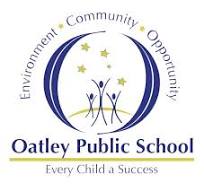 Interviews
Parent teacher interviews will commence early next term. This will give us the opportunity to discuss your child’s progress at school.
If you have any other concerns throughout the year, please feel free to approach me or email the office to make an appointment.


I am here to help!
☺
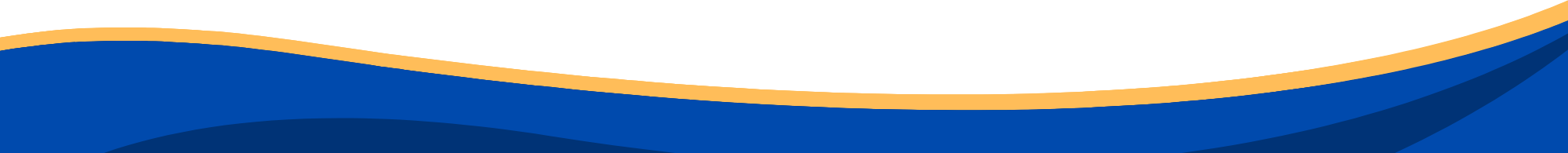 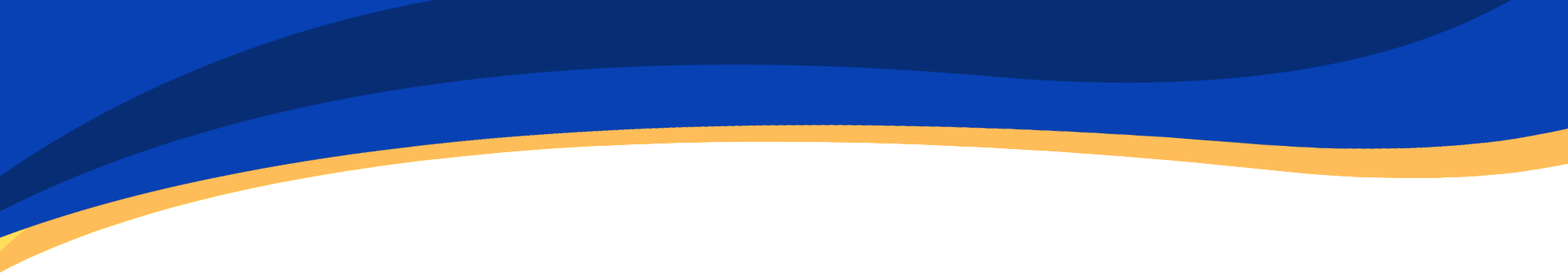 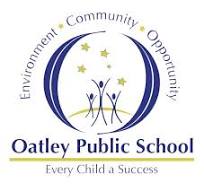 Thank You
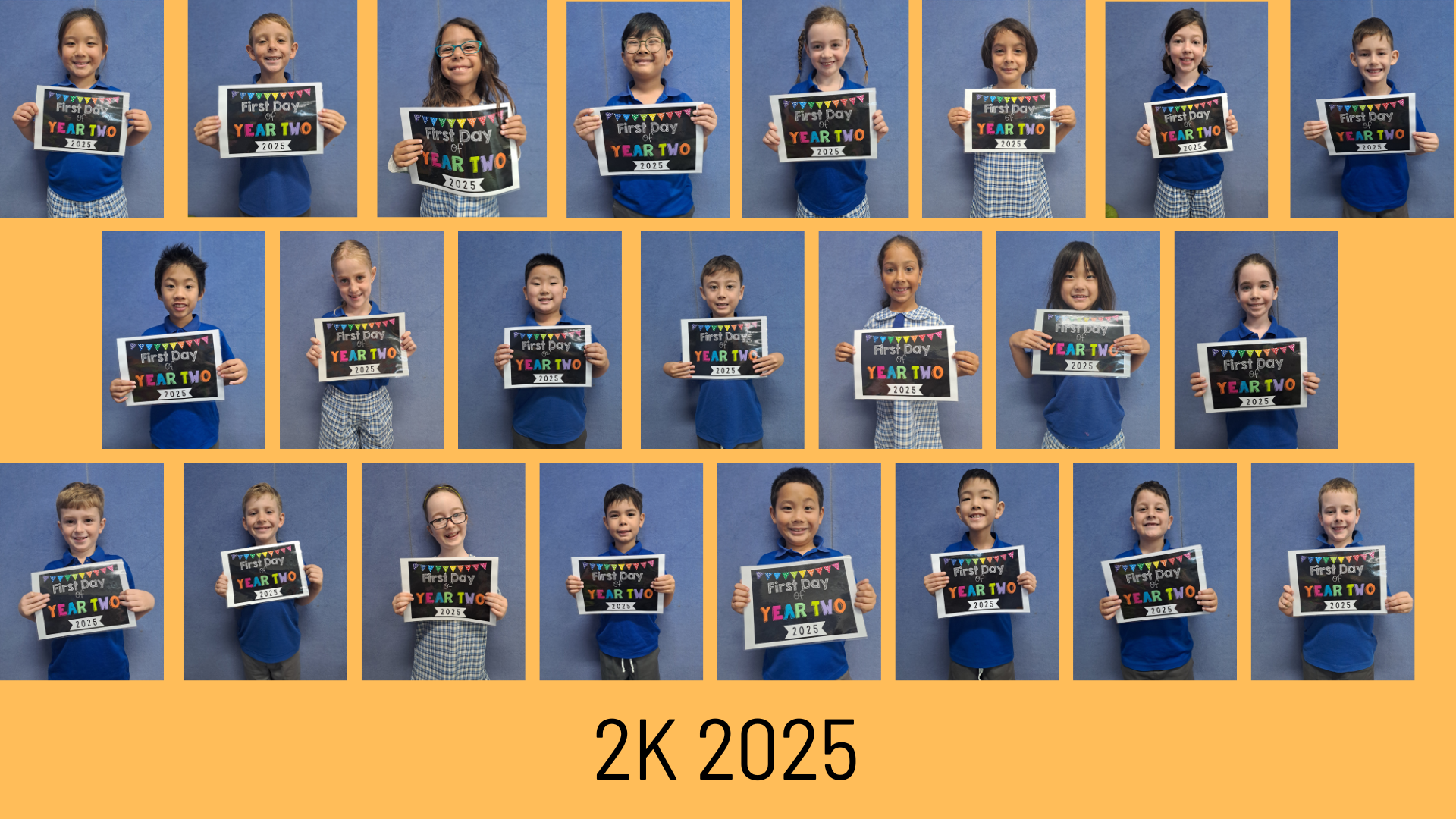 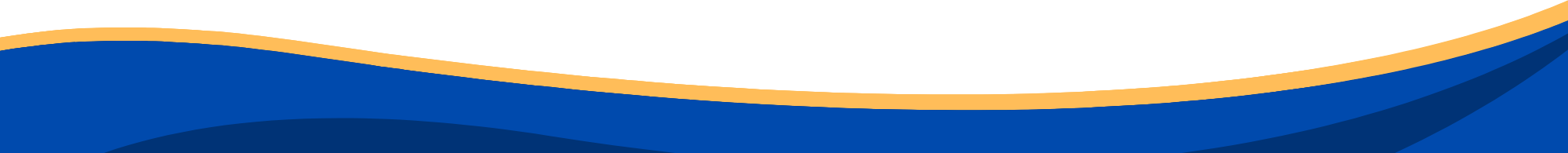